ЧУДО-РАСТЕНИЯ
Аптекарские огороды
Появились для выращивания лекарственных растений. 
Аптекарский огород в Санкт-Петербурге заложен по указу Петра I
Подорожник большой
Растет вдоль дорог
Используют листья
Подорожник большой
На ранку - чистый лист подорожника 
Настой из листьев - при сильном кашле. 
Сок подорожника лечит желудок
Ромашка аптечная
Растет вдоль дорог, на  огороде, в поле
Собирают соцветия
Ромашка аптечная
Настой - желудок 
Чай - крепкий сон 
Отвар из цветков ромашки - моют голову
Одуванчик
Растет на огороде,      в поле, лесу
    Используют:
траву 
листья 
сок 
корни растения
Одуванчик
Отвар - при кашле и болях в горле 
Порошок из корней - для улучшения аппетита 
Весной из листьев делают салат 
Из цветков одуванчиков варят  варенье, мед.
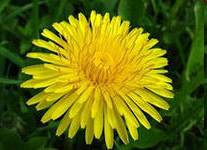 Физминутка
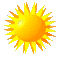 Белый одуванчик 
на солнышке блестит
И легкою пушинкой 
по воздуху летит.
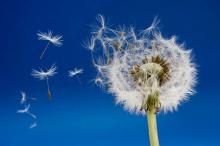 Памятка по сбору лекарственных растений
Собирают в солнечную сухую солнечную погоду
Сушат в хорошо проветриваемом помещении
Можно самим выращивать на огороде
Нельзя собирать около дорог и заводов!
Нельзя рвать, нюхать брать в рот!
Лекарственные растения можно самим выращивать на огороде